Вслед за августом приходит,
С листопадом хороводит
И богат он урожаем,
Мы его, конечно, знаем!
(сентябрь)
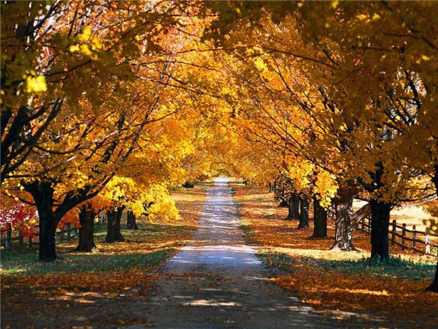 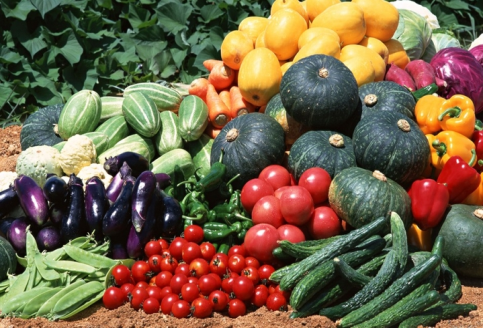 Лист последний на заре
Сбросил лес наш в ...
(октябре)
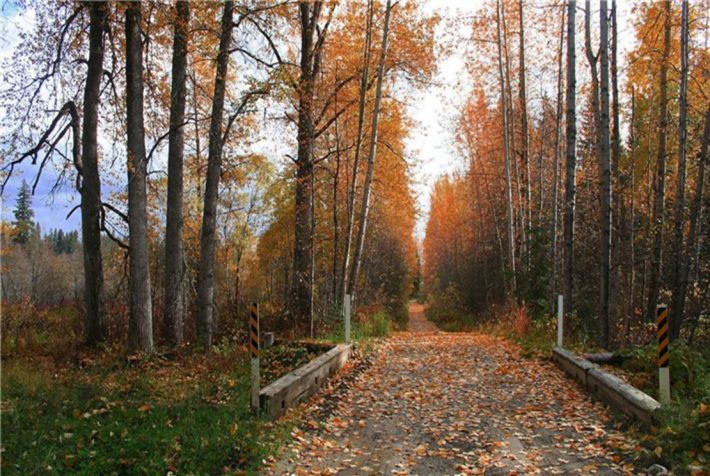 Осень по календарю, 
Но уже стучит вовсю 
В двери строгая зима, 
Сыплет снегом на поля. 
(ноябрь)
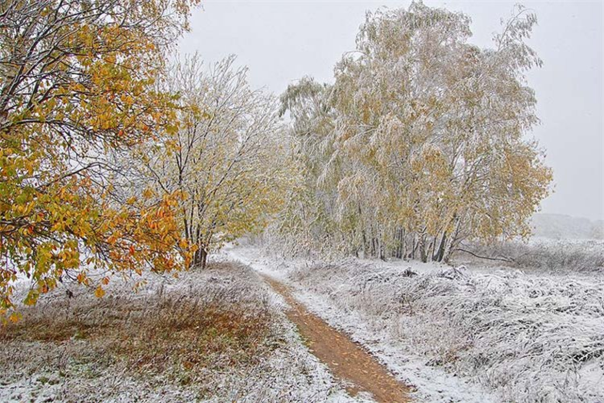